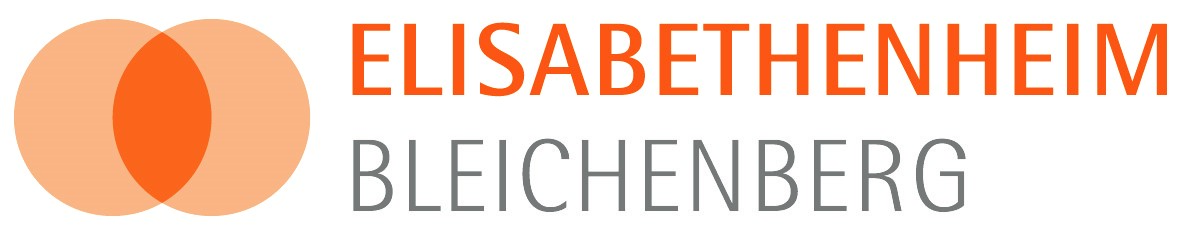 Schwesterngemeinschaft Bleichenberg
Sr. Paula Maria Rohner, Oberin
Mustermann AG
Geschäftsführungsgremium
31.03.2023